GETTING YOUR TEEN STARTED WITH THEIR CAREER
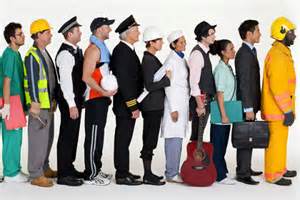 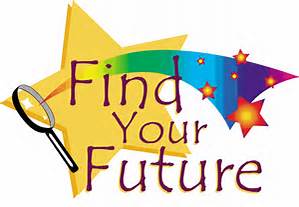 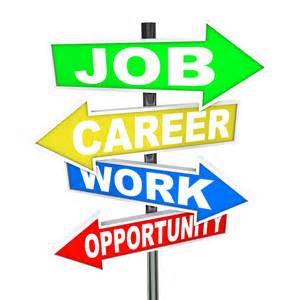 WHAT DO YOU WANT TO DO?
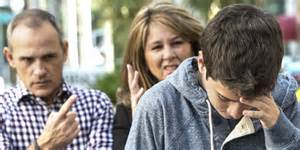 SELF-ASSESSMENTWHO AM I?
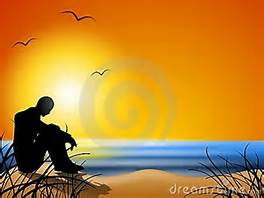 INTERESTS

VALUES

PERSONALITY

SKILLS
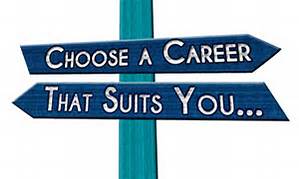 SELECT A CAREER THAT MATCHES YOUR LIFESTYLE
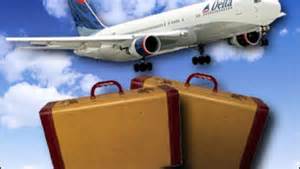 Travel


Working Hours


Allow For Family Time


Finances
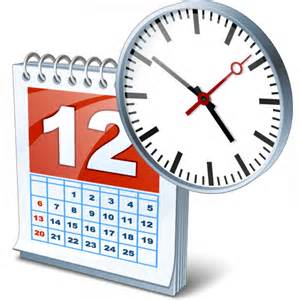 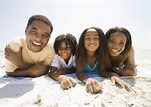 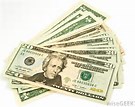 CAREERS BY FIELD
TECHNICAL (IT, Engineering, Mechanical) 

MEDICAL (Nursing, Pharmacy, Surgical Tech, X-Ray Tech)
 
BUSINESS (Accounting/Finance, Management, Administration)

SOCIAL (Teacher, Social Worker, Law Enforcement)

ARTS (Writing, Music, Artistry)
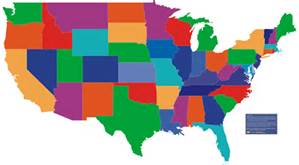 O* NET Online
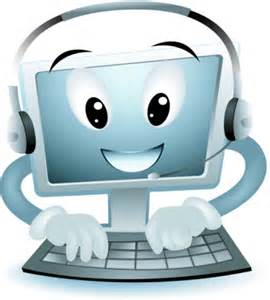 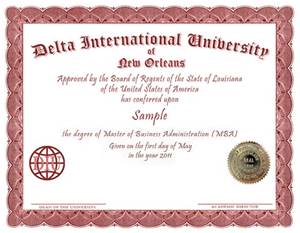 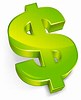 DO YOUR RESEARCH
LABOR MARKET INFORMATION
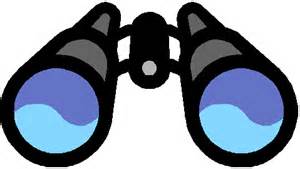 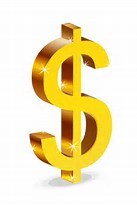 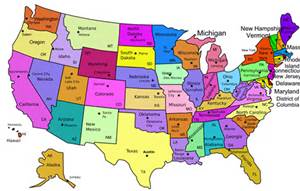 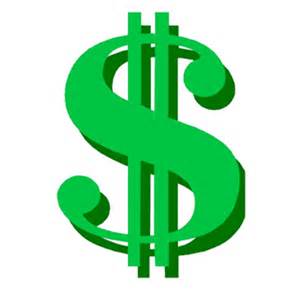 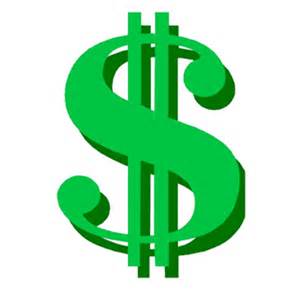 SAVE MONEY
CHOOSE A CAREER-------CHOOSE A MAJOR--------CHOOSE A SCHOOL
DETERMINE EDUCATION AND TRAINING REQUIRED
2-YEAR DEGREE or 4-YEAR DEGREE

CERTIFICATE

PASS LICENSE EXAM

MILITARY

WHAT IS AFFORDABLE?
SKILLS THAT PREPARE TEENS FOR EMPLOYMENT & CAREERS&TODAY’S JOB MARKET DEMAND THESE SKILLS
Social Skills – How to interact with others
Oral Communications – Speak effectively (no slang)
Written Communications
Interviewing Skills
Problem Solving Skills
Time Management
Leadership Skills
Critical Thinking Skills
Organization Skills
Professional Skills – Rules, Regulations, Professional Mannerisms, Dress Codes


THESE ARE THE SKILLS THAT WILL GET THEM EMPLOYED AND HELP THEM STAY EMPLOYED!!!!
WHAT’S YOUR JOB AS A PARENT?
Research has shown that parents are the biggest influencer on their teen’s career choices.

Limit your opinions 
Provide and show support and interest.  You are a huge part of helping but the process isn’t about you.  Your job is to coach them to successfully attain their goals.

Don’t start with “NO”
Shooting their dreams down is a good way to shut them down.  Have them research their interest to gather as much information as possible so they can determine if it’s realistic.
WHAT’S YOUR JOB AS A PARENT?
Network – Informational Interviews
Refer to people you know who may have helpful information and interview those in that profession

Protect your children 
Visit schools, be sure they are affordable for you and be sure that they are accredited.
AGAIN, PROTECT YOUR CHILDREN!!

DON’T LET THEM WALK AROUND WITH

 
CHICKENS, THEY CAN’T FLY      



FLY WITH EAGLES, THEY SOAR
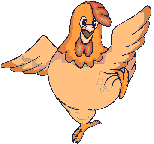 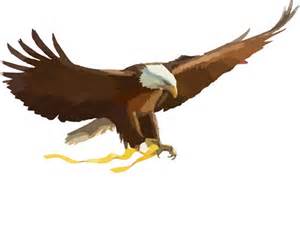